Chapter 4 Section 2
Compound Inequalities
Page 266
Examples
Compound Inequalities involving AND
Page 267
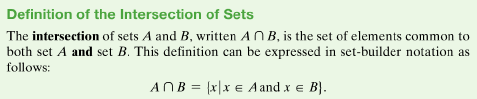 Symbol for Intersection, 
The symbol, , indicates intersection.  This means the elements that are common to the sets.
Example
Example 1: page 267
Find the intersection: {7, 8, 9, 10, 11}  {6, 8, 10, 12}

Solution:  What are the points common to both sets:
	{8, 10}
Graph solution
Graph the solution to the compound inequality:
    x ≤ 6 and x ≥ 2

Solution: Find the set of values of x that satisfy both the sets.
 Graph each set and find the intersection.
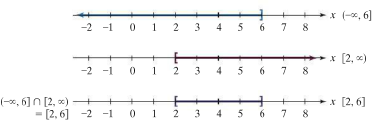 What is the solution?
Write in interval notation.
Try
Example 2: page 268:
Solve: x – 3 < 5 and 2x + 4 < 14

Solution:
Solve each inequality
Graph on the number line
Find the intersection.
Write the solution in interval notation.
Another Intersection
Example 4: page 269
Solve and graph the solution set:  -3 < 2x + 1 ≤ 3

Solution:
Isolate the variable in the middle.
Practice
Compound Inequalities Involving OR
Page 270
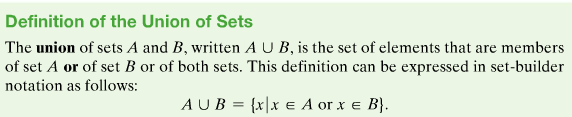 The symbol, , indicates union, elements in both sets.
Notice union start with .
Example
Example 5: page 270
Find the union: {7, 8, 9, 10, 11}  (6, 8, 10, 12)

Solution:
Find the elements that belong to the first set and second set.
List the elements from the first set, then list the elements in the second set that are not duplicates.
First set: 7, 8, 9, 10, 11
Elements in second set that are not duplicates: 6, 12
The union will be these elements: 6, 7, 8, 9, 10, 11, 12
Solution?
Write in interval notation.
Graph solution
Example 6: page 271
Solve: 2x – 3 < 7 or 35 – 4x ≤ 3
 
Solution:
Solve each inequality and graph.
Graph the union by placing both graphs on one number line.
Write the solution in interval notation.
Try
Example 6: page 271
Solve: 2x – 3 < 7 or 35 – 4x ≤ 3
Solution:
Solve each inequality.
Graph on the number line
Find the union ( points the belong to either graph)
Write the solution in interval notation.
Practice
Bit of Information
How can one determine if it is an intersection or union?
 
Alphabetize:
And, Intersection, 
Or, Union starts with 
Summary
Compound inequalities
Intersection
Union